The Tower of Babel & Line of Shem
Genesis 11
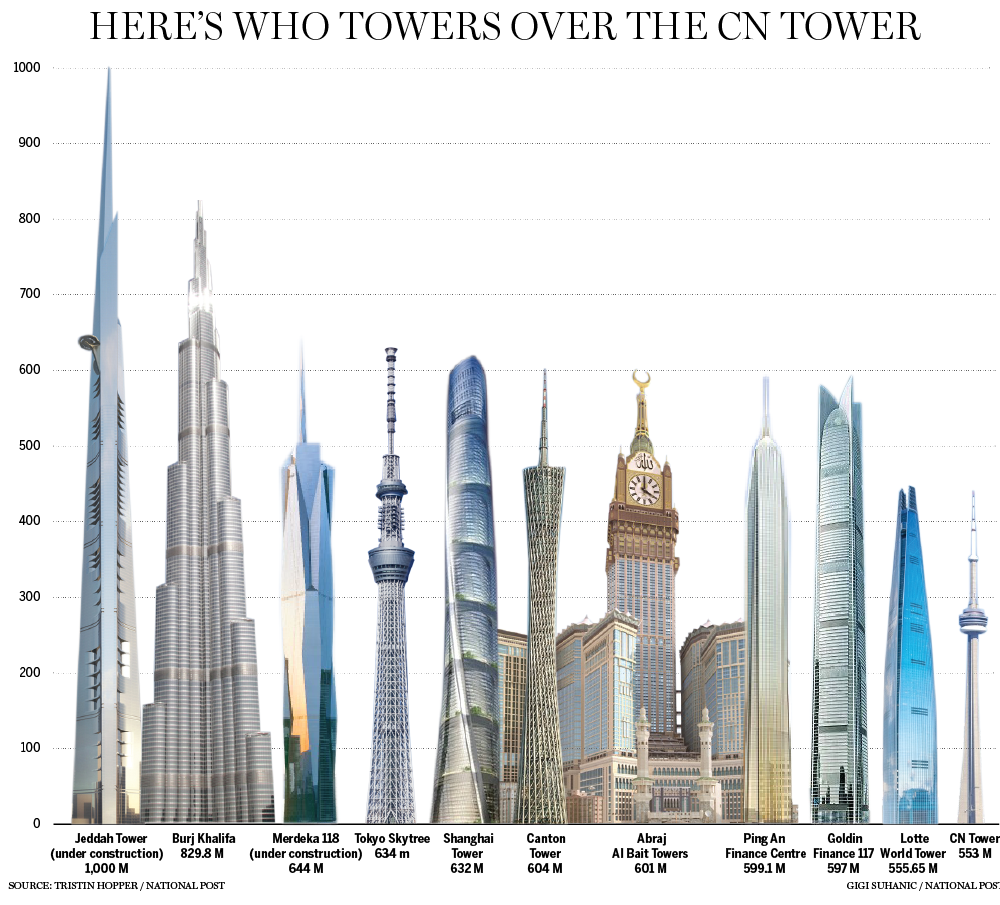 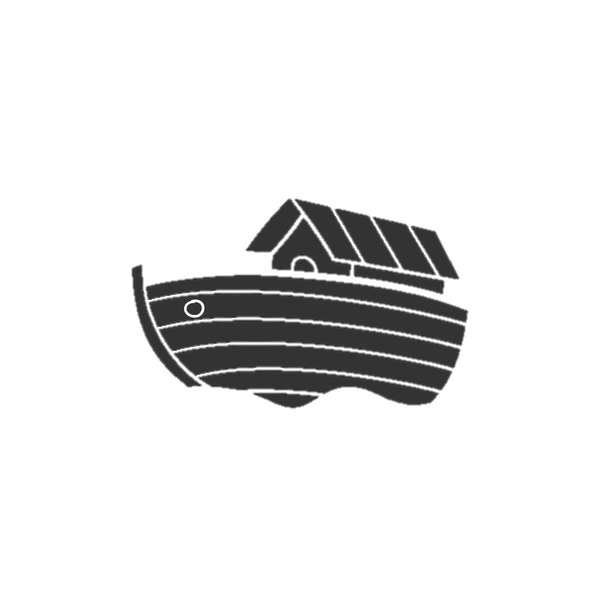 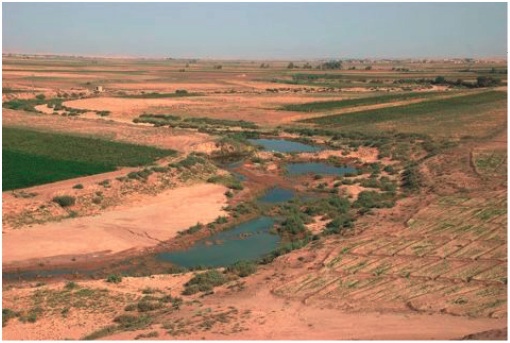 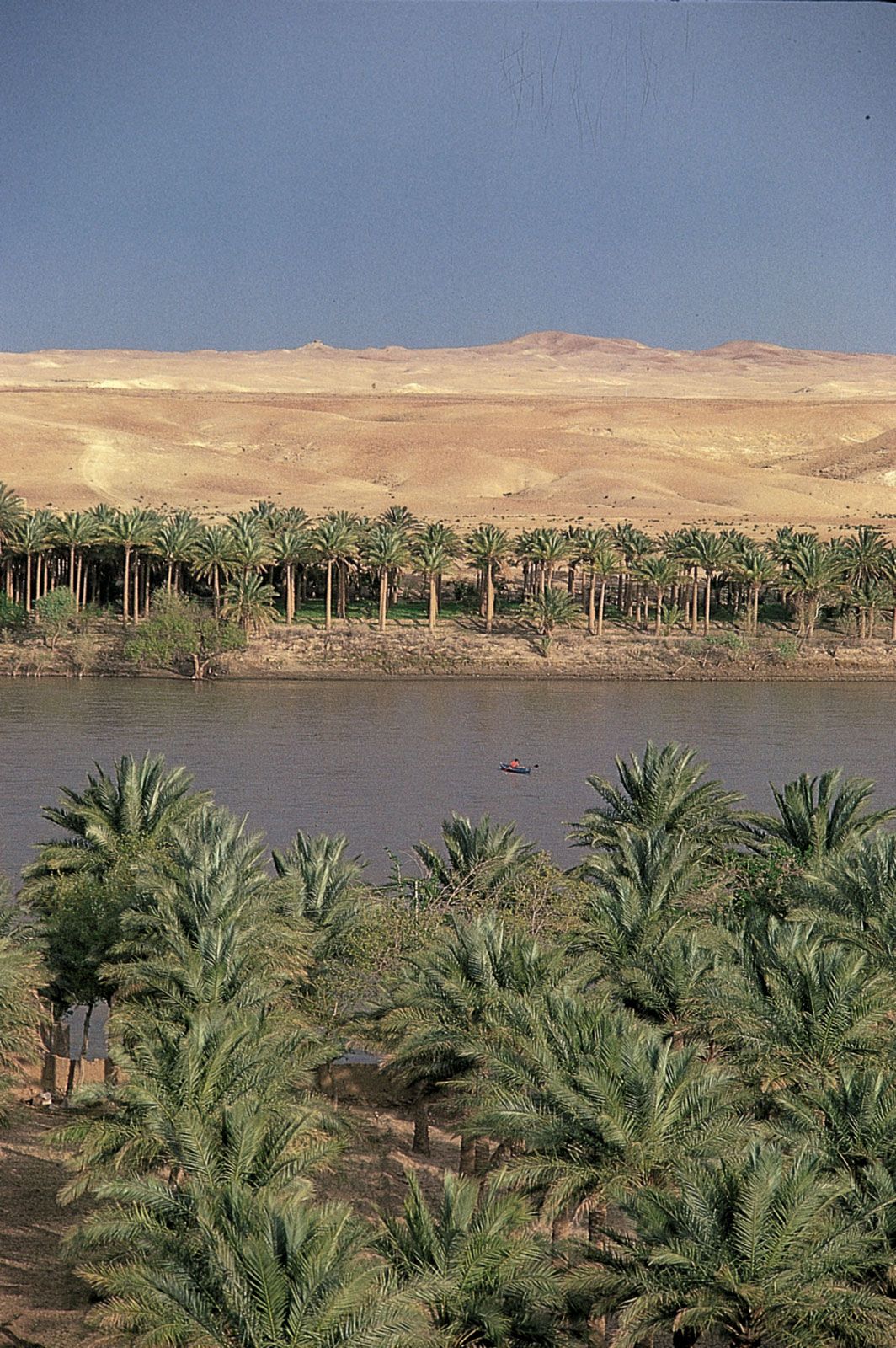 Southern Iraq
“Shinar”
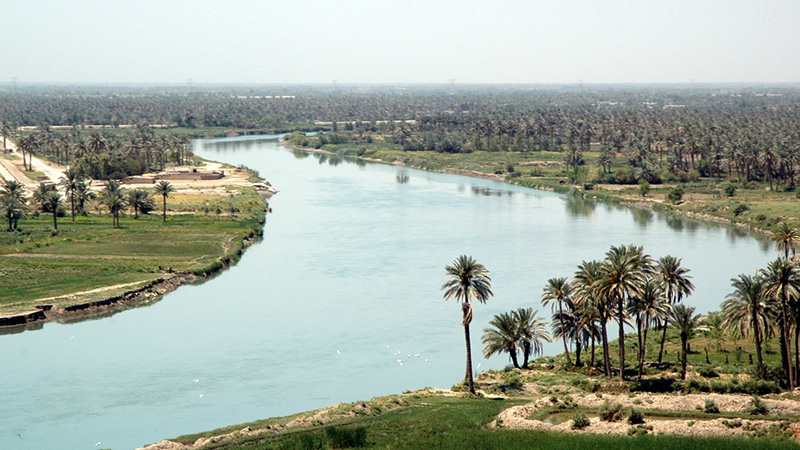 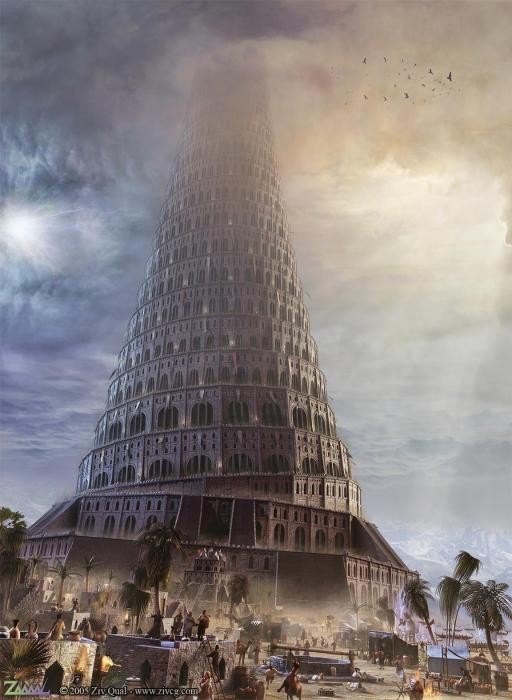 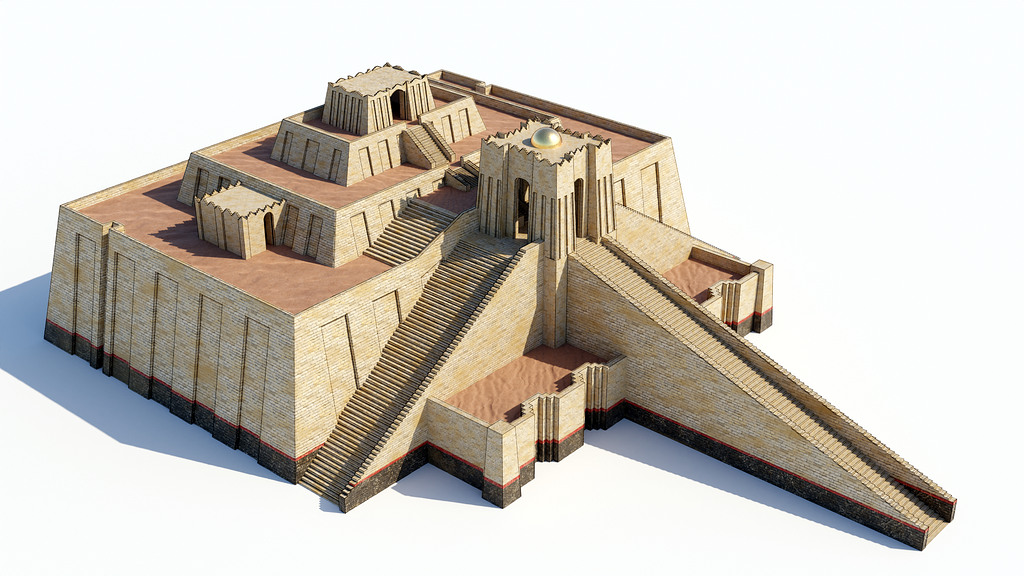 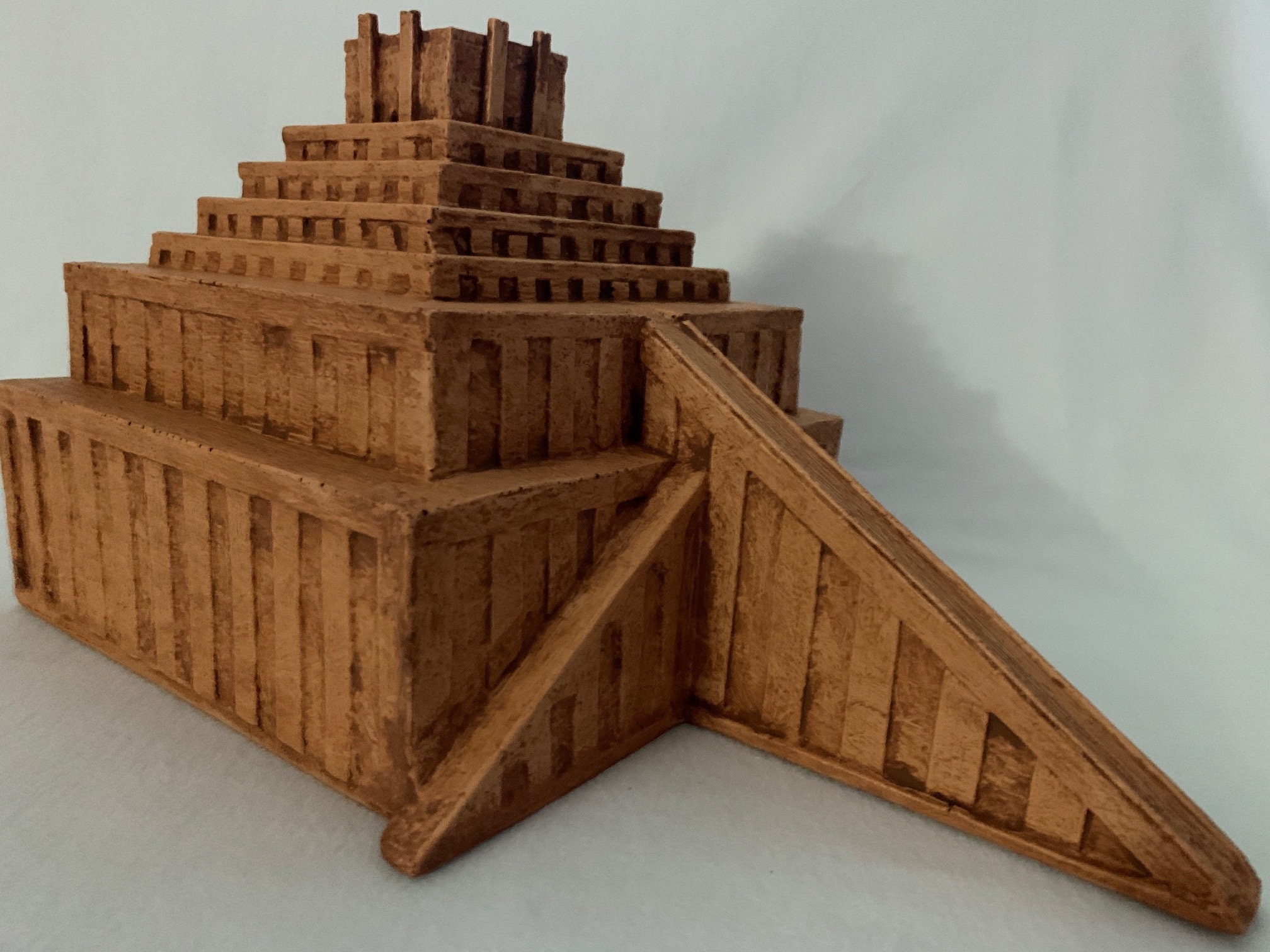 Ziggurats
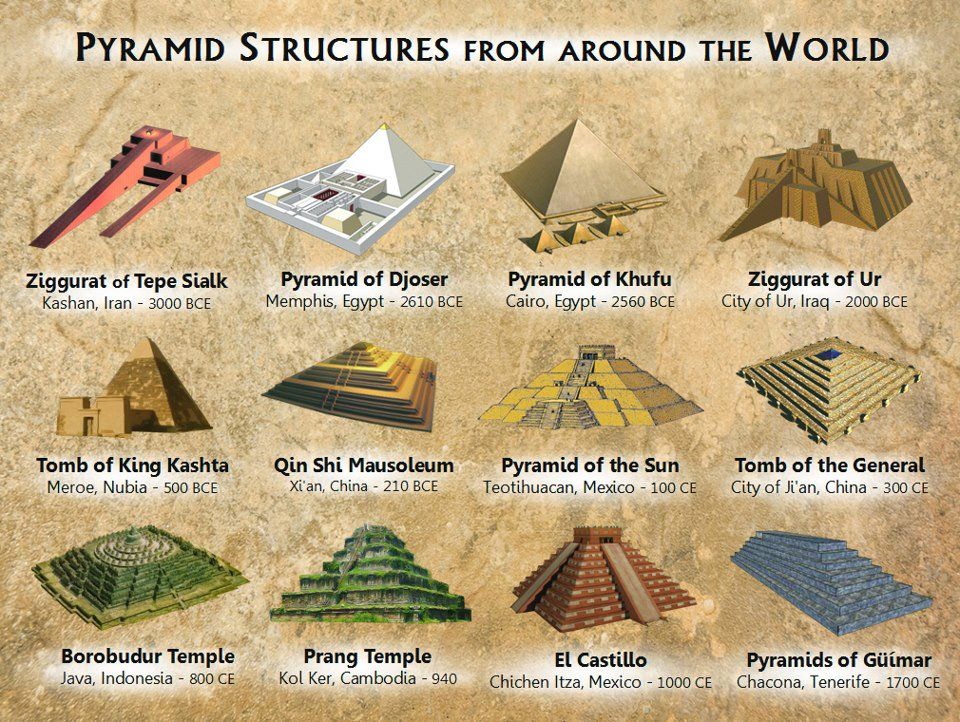 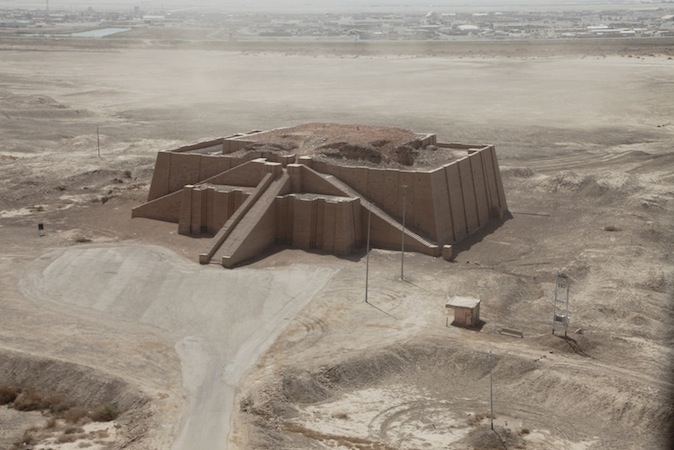 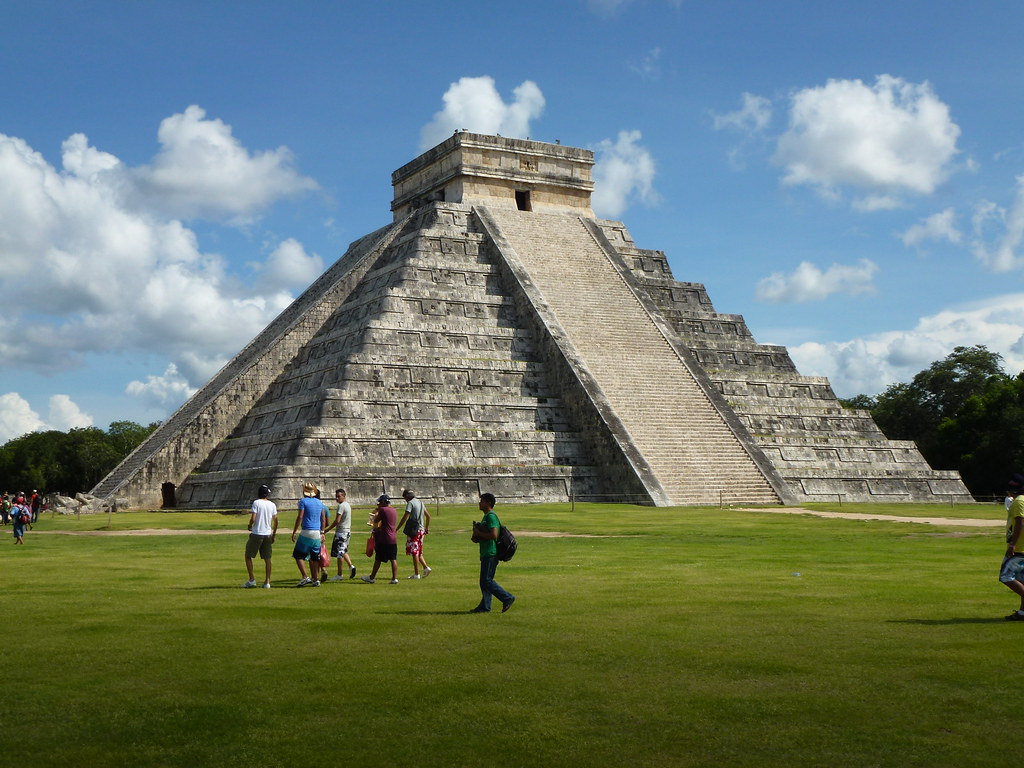 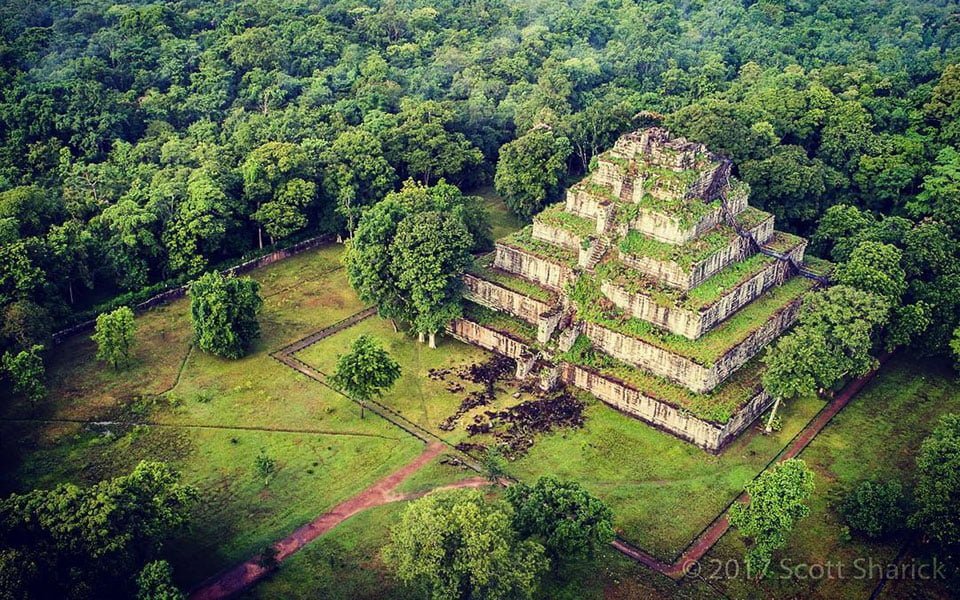 Mexico
Iraq
Cambodia
Ziggurats
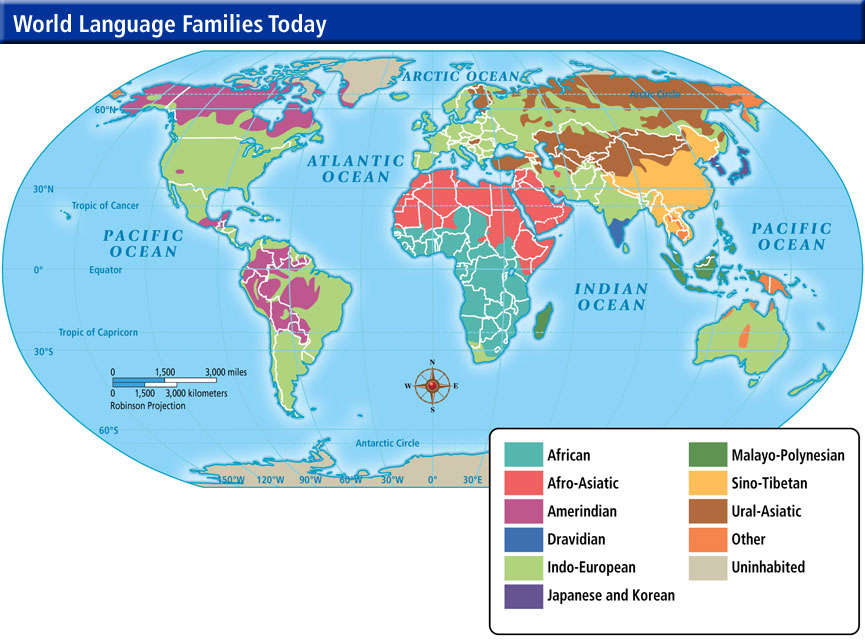 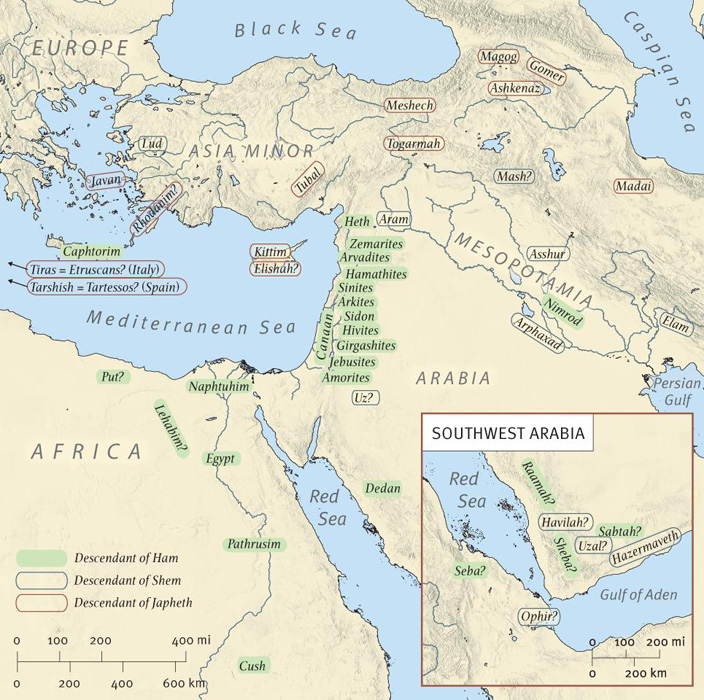